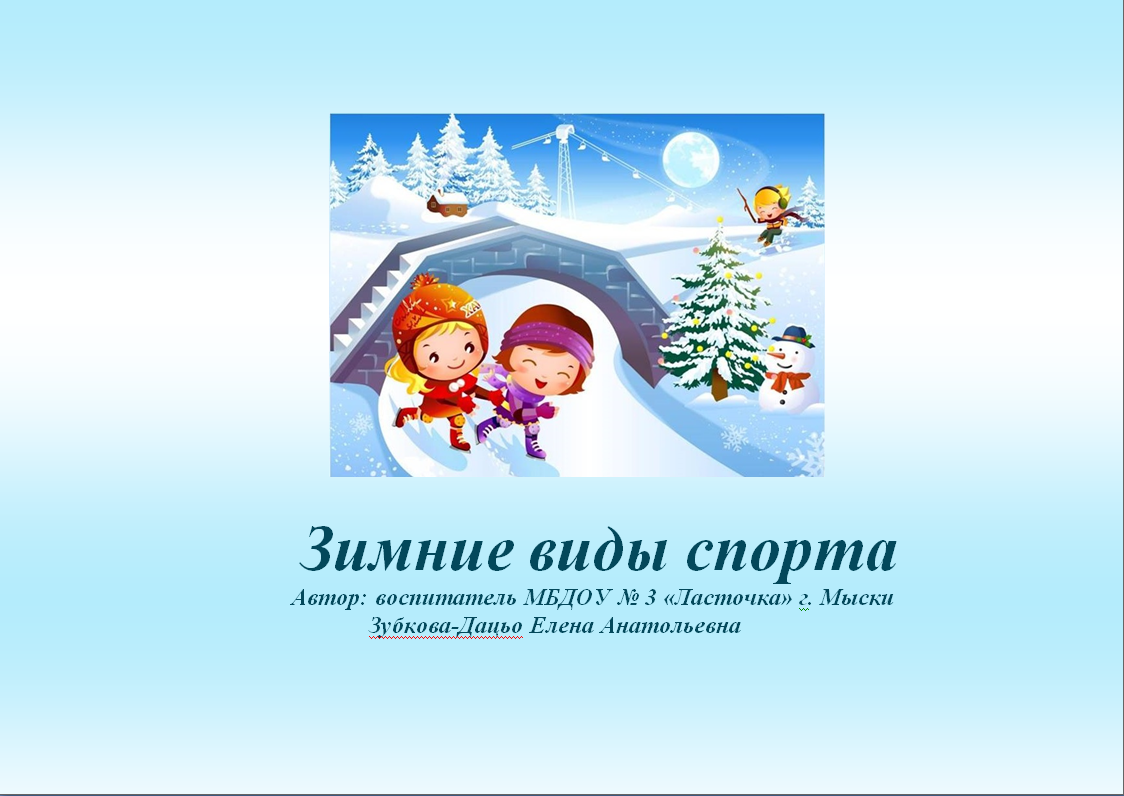 Зимние виды спорта
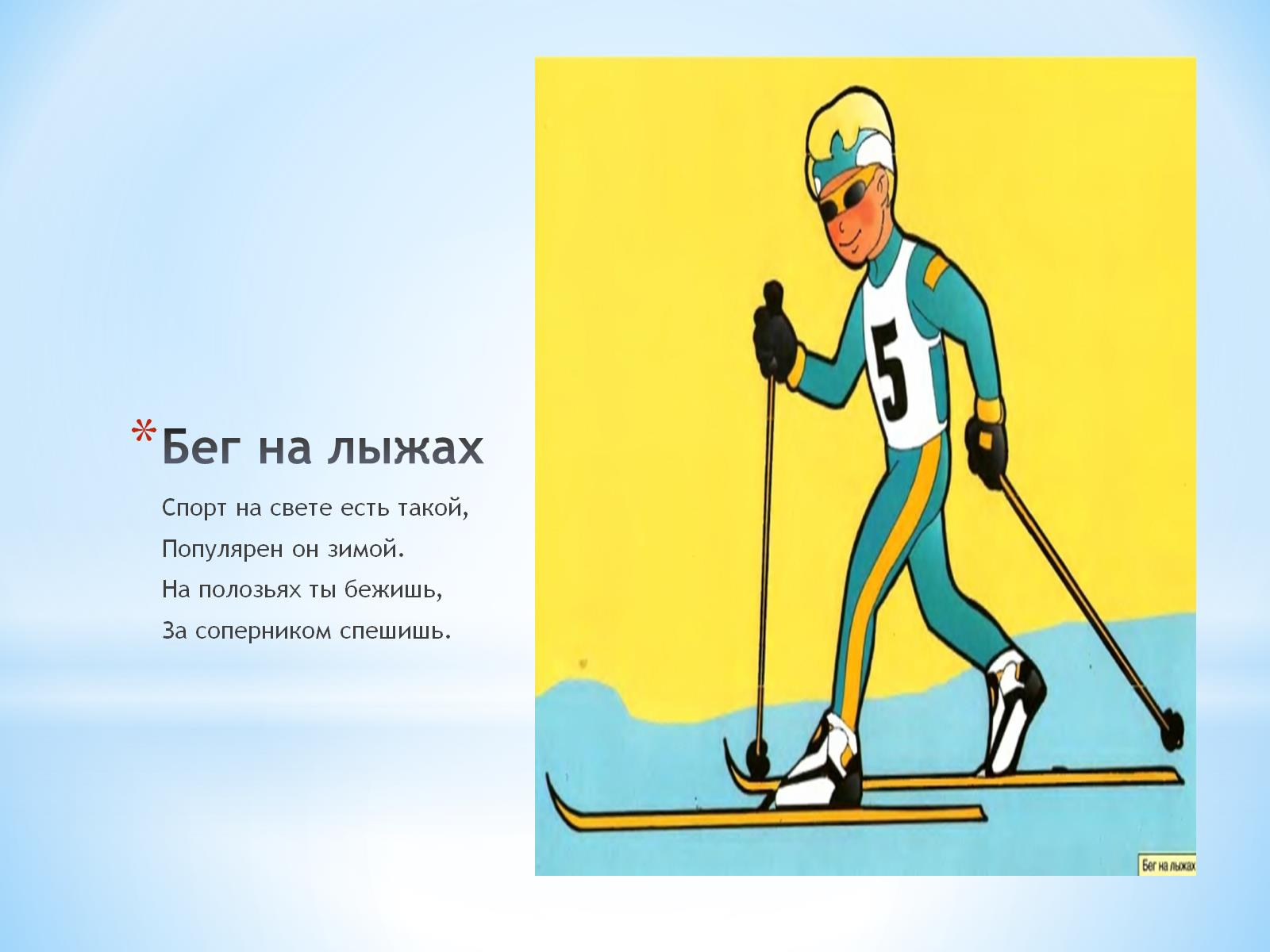 Бег на лыжах
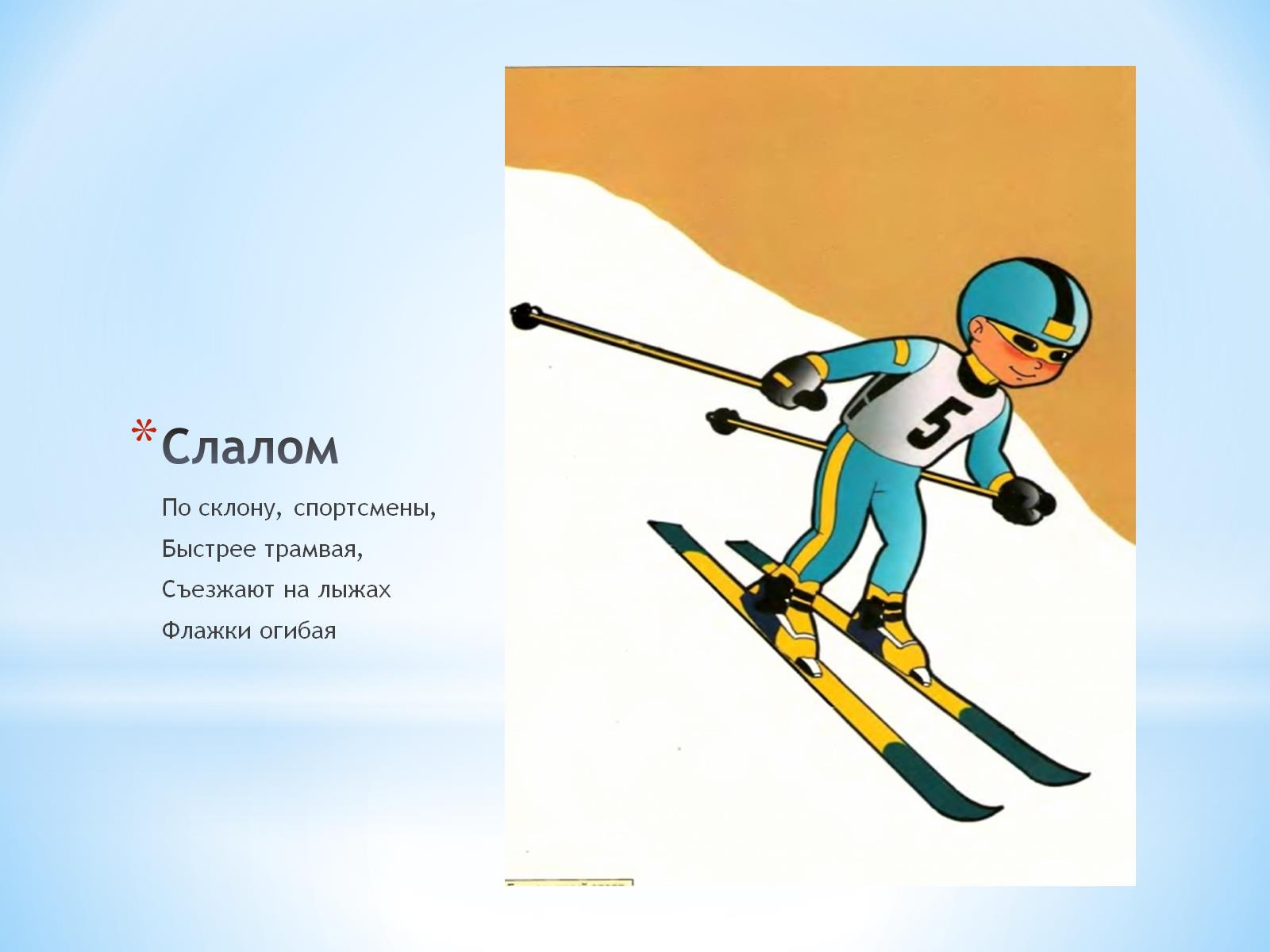 Слалом
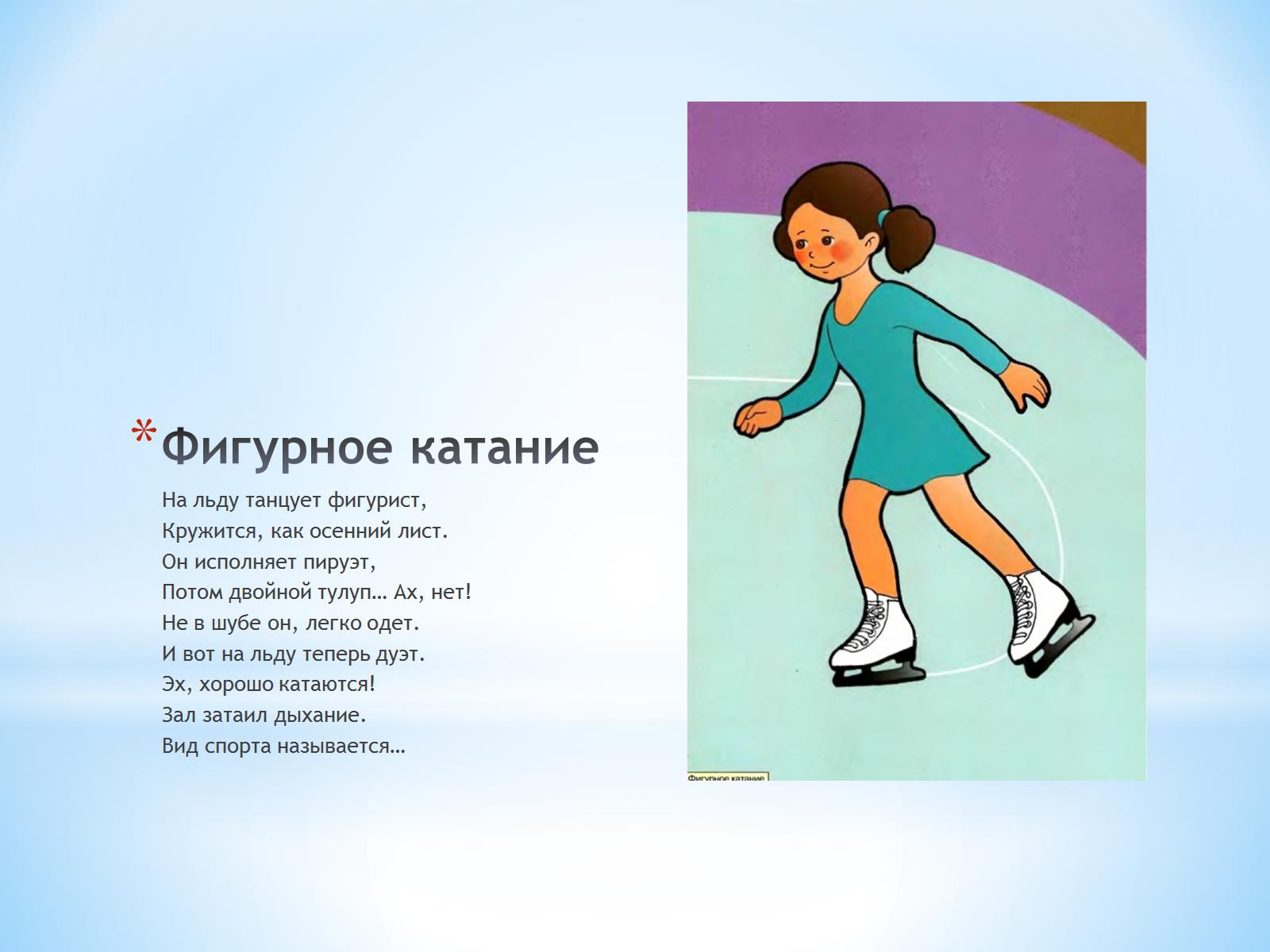 Фигурное катание
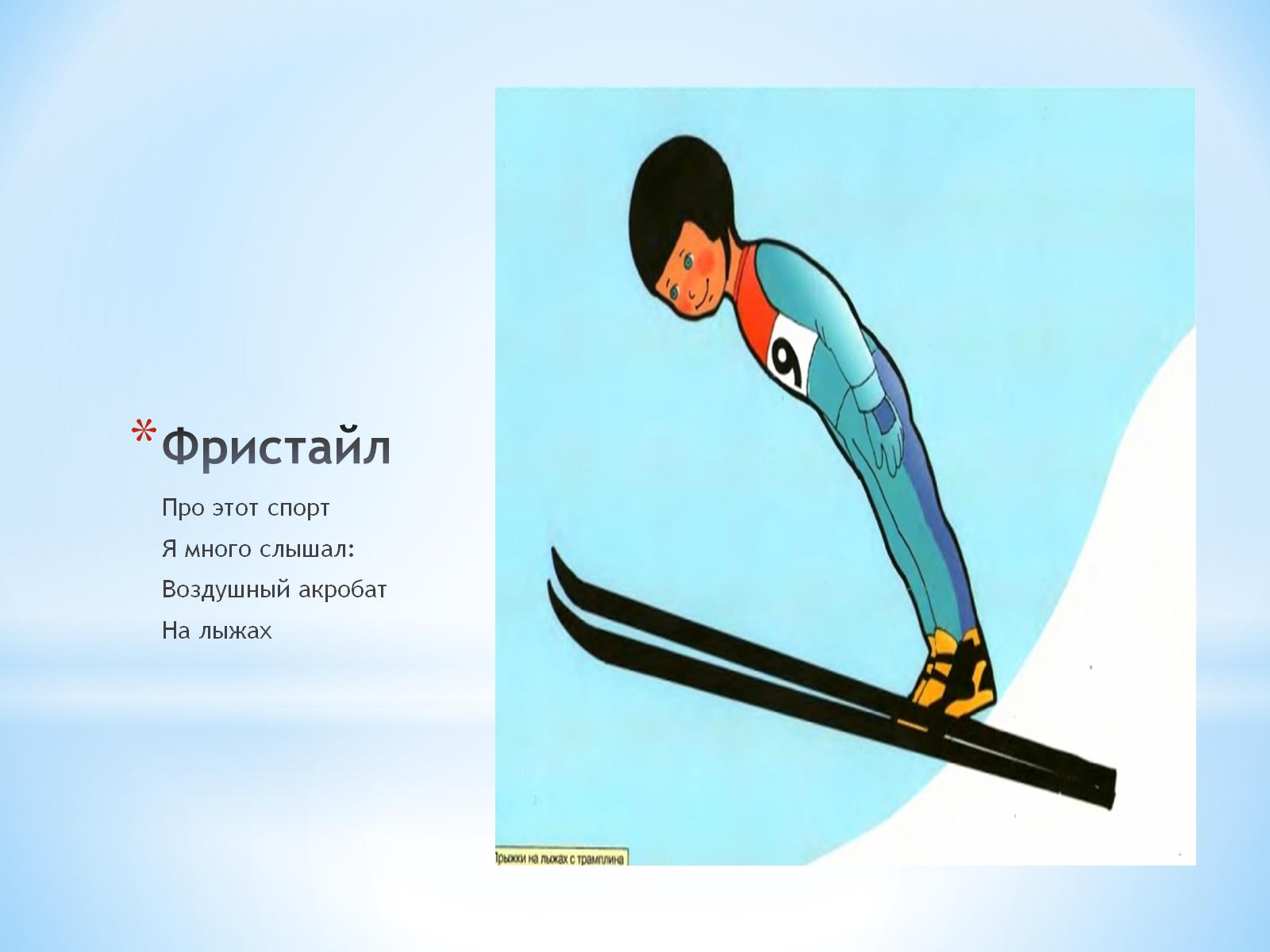 Фристайл
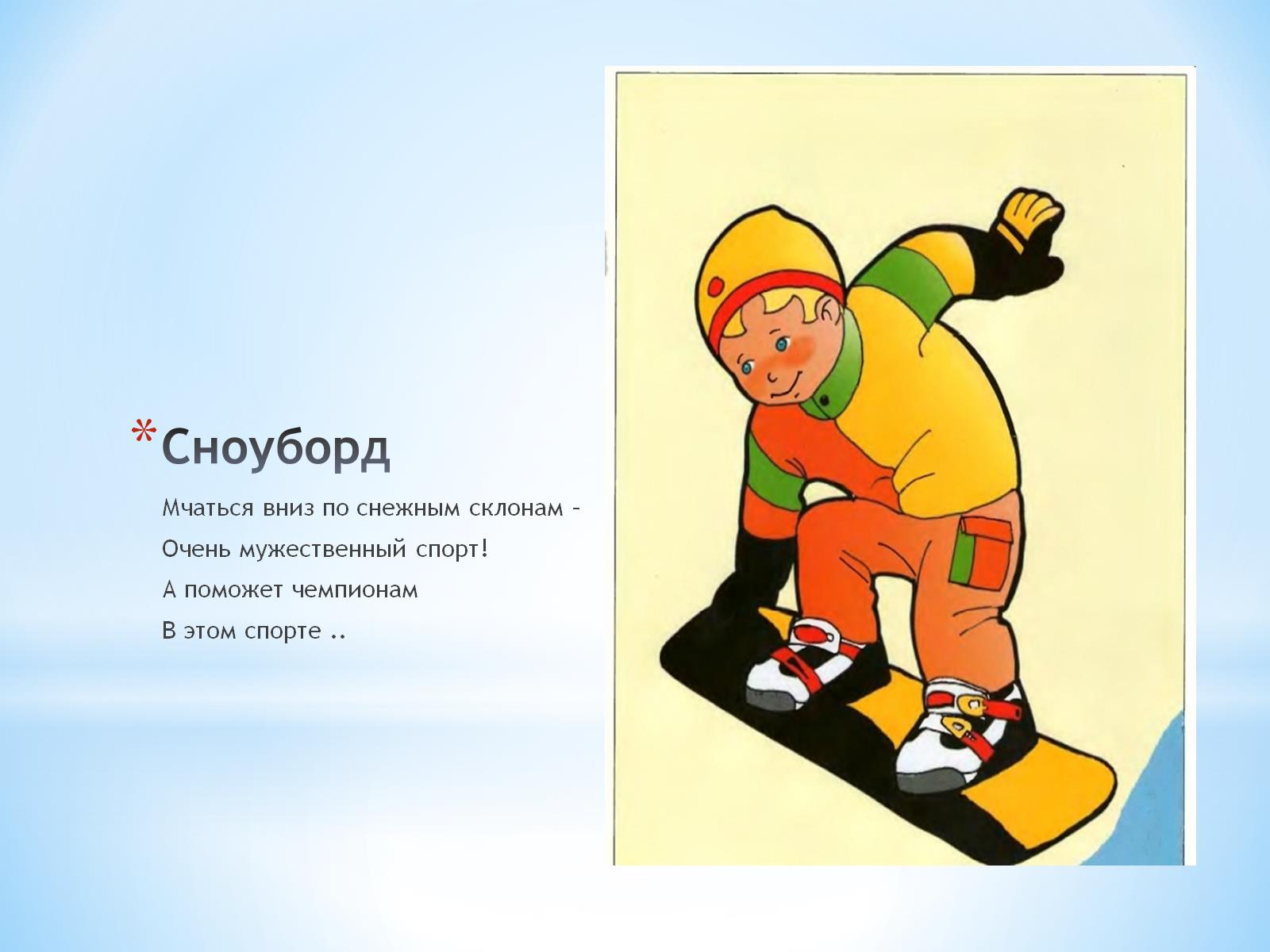 Сноуборд
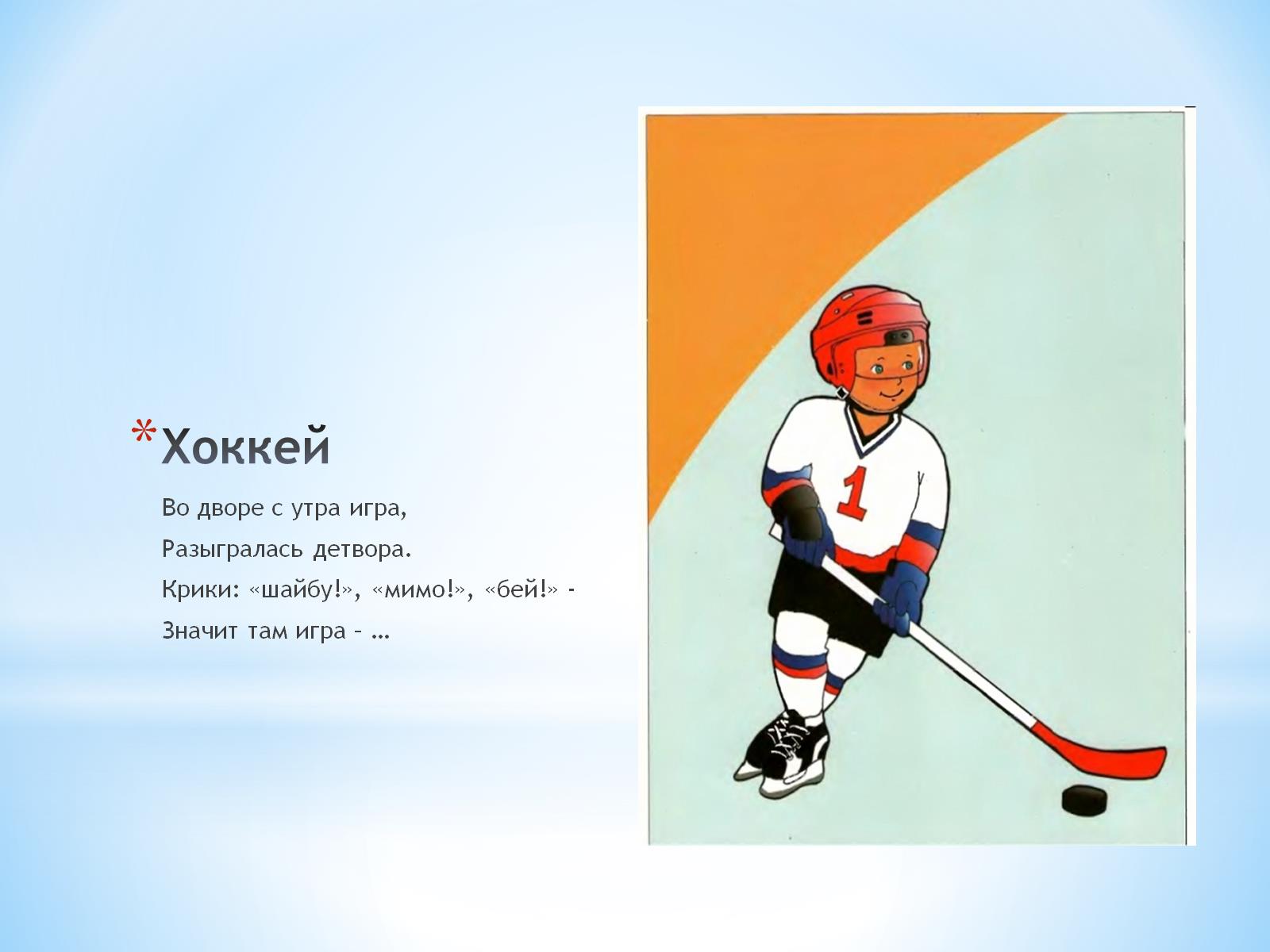 Хоккей
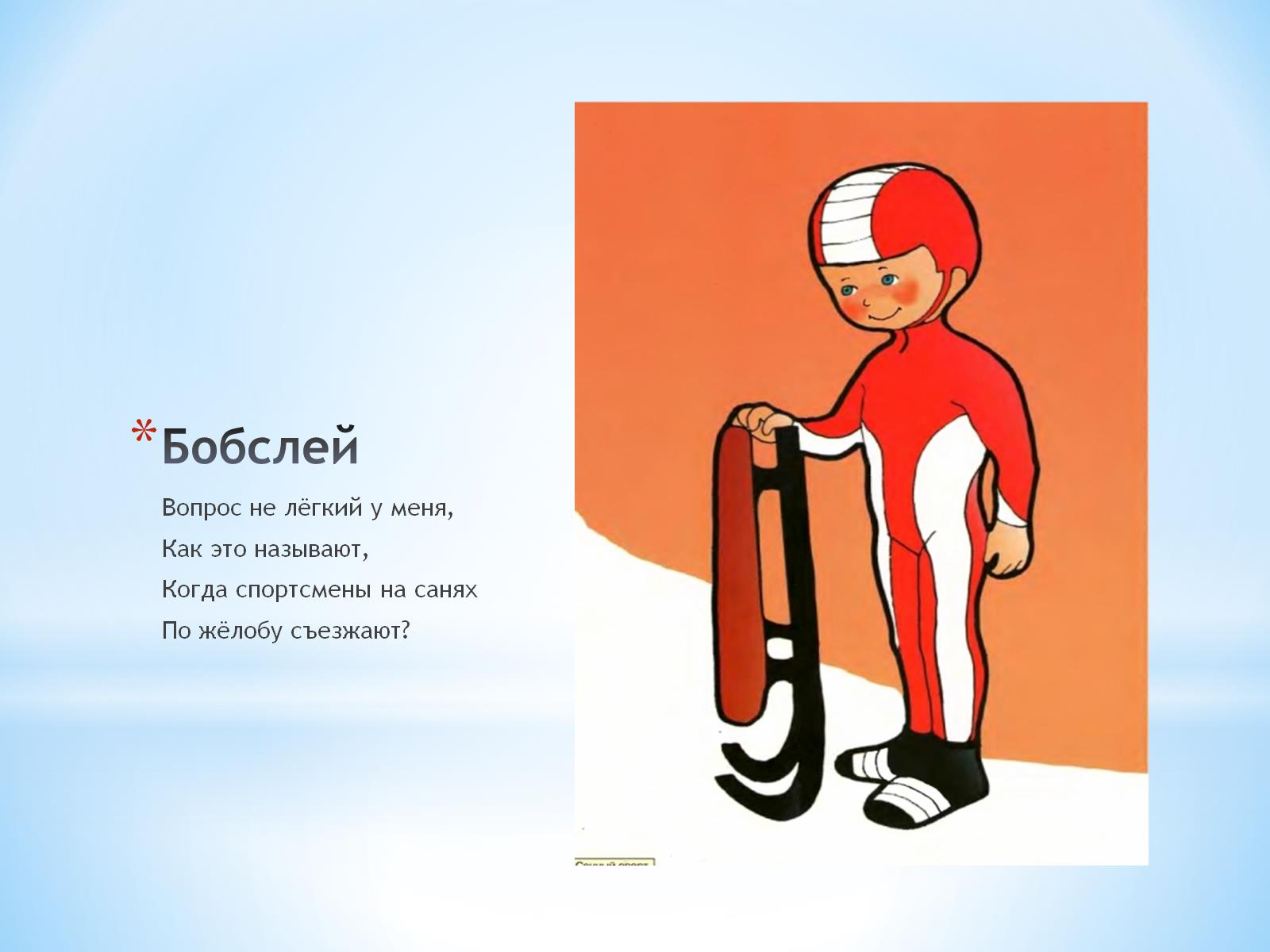 Бобслей
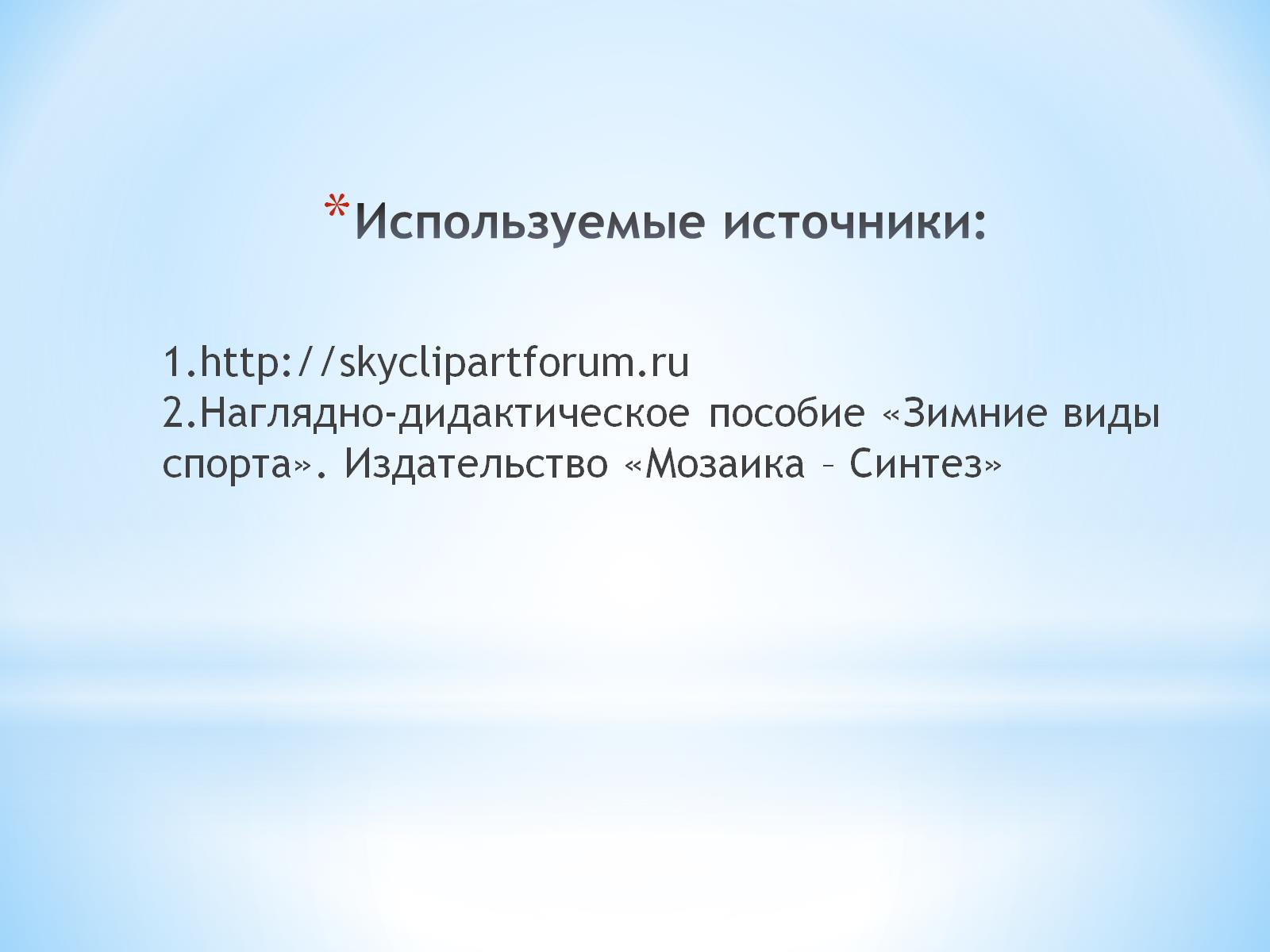 Используемые источники: